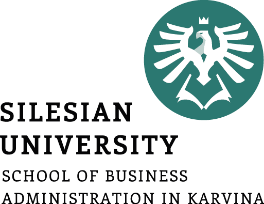 Logistika
-
Úvod do problematiky 2. část
Cílem přednášky je seznámit se s cíli a metodami logistiky, druhy logistiky, jejím organizačním zabezpečením, řízením dodavatelského řetězce a logistickými činnostmi
.
Šárka Čemerková
Garant předmětu
Šárka Čemerková
Přednášející
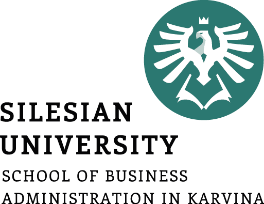 Logistika
-
Úvod do problematiky 2. část
Znaky logistiky
Cíle logistiky
Metody logistiky
Klasifikace logistiky
Role logistiky v podniku
Organizační zabezpečení logistiky
Dodavatelský řetězec
Logistické činnosti
.
Struktura přednášky
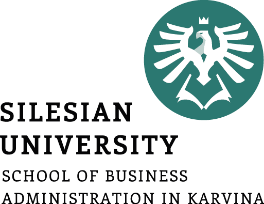 Znaky současné logistiky
logisticky myslet a konat = hledat časové úspory, úspory v nákladech, usilovat o účinné propojení aktivit zásobovacích, výrobních a obchodních, uplatňovat pružnou organizační strukturu s cílem celkově snížit vázanost oběžných prostředků, zvýšit plynulost výroby a zbožím uspokojit potřeby zákazníků
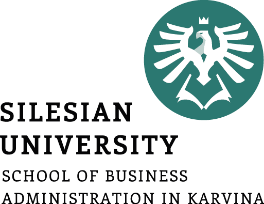 základní znaky:
komplexnost a systémový přístup
pojetí dynamiky objektu, resp. jeho transformace
přístup k časovým, prostorovým a ekonomickým rozporům a vztah k tržnímu prostředí
vztah k řídící praxi

1956 - koncepce celkových nákladů - základní princip logistiky
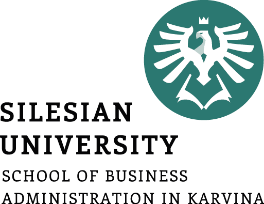 objekty hospodářské logistiky:
veškeré druhy materiálu a zboží (výrobní materiály, pomocné a provozní materiály, subdodávky a náhradní díly, obchodní zboží, stejně jako polotovary a hotové výrobky), čímž je dána jasná hranice k ostatním opatřovaným faktorům (zařízení, pracovní síla a kapitál)
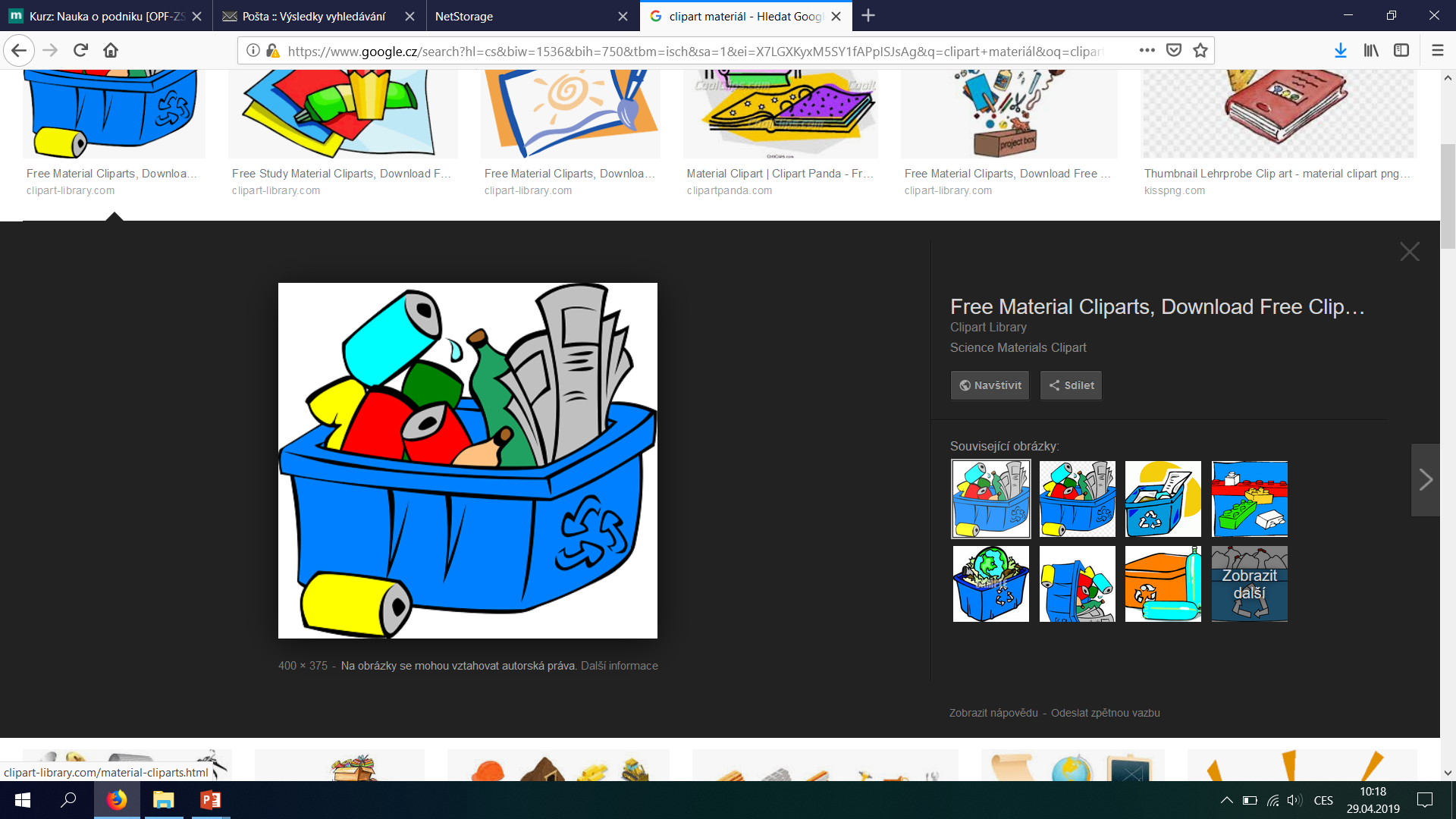 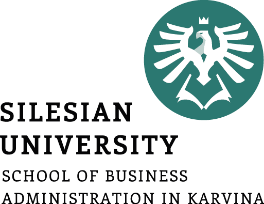 týká se všech typů organizací:
výrobní sféra
státní správa
nemocnice
školy
organizace poskytujícíobchodní, bankovnínebo finanční služby
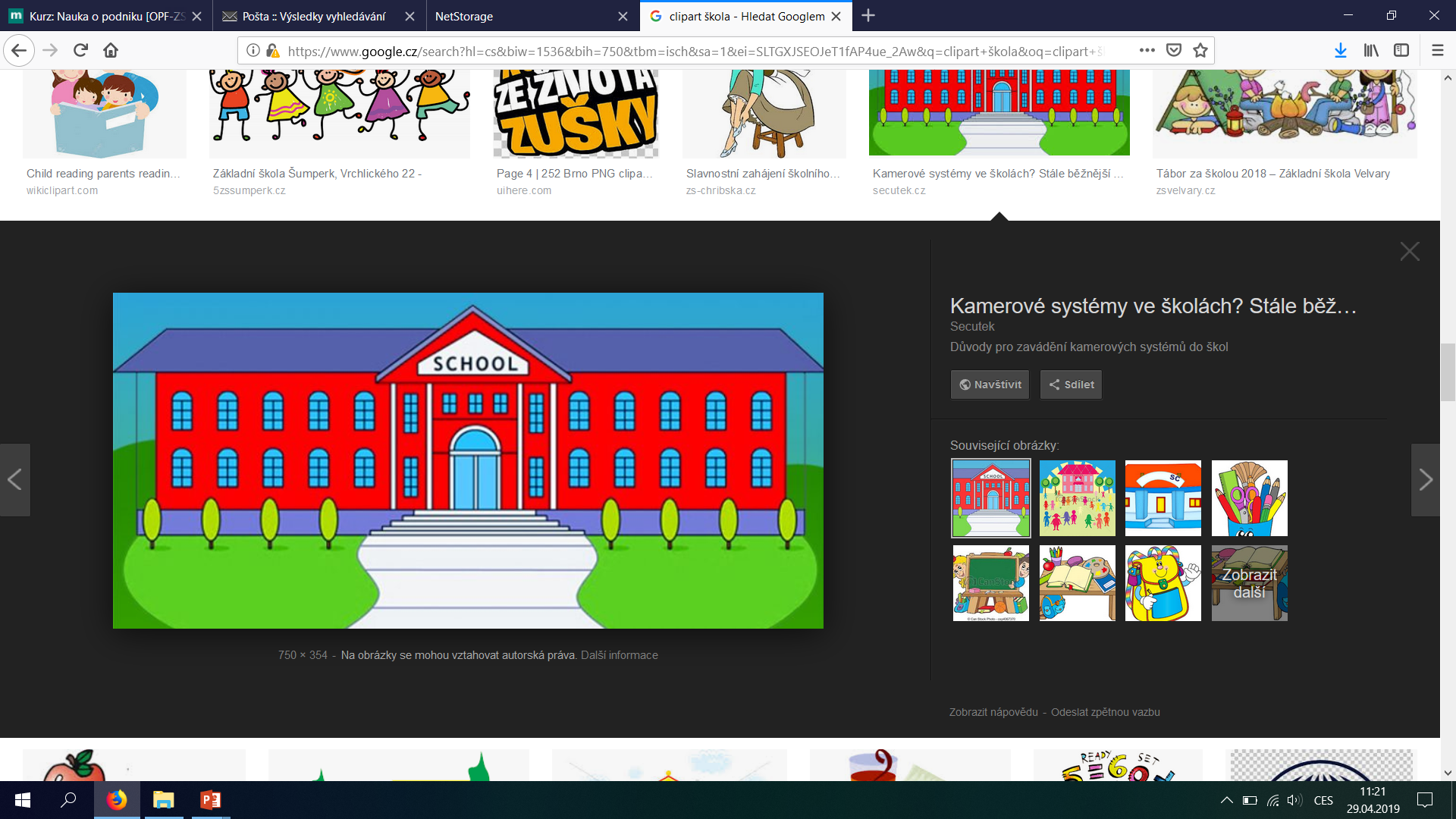 ŠKOLA
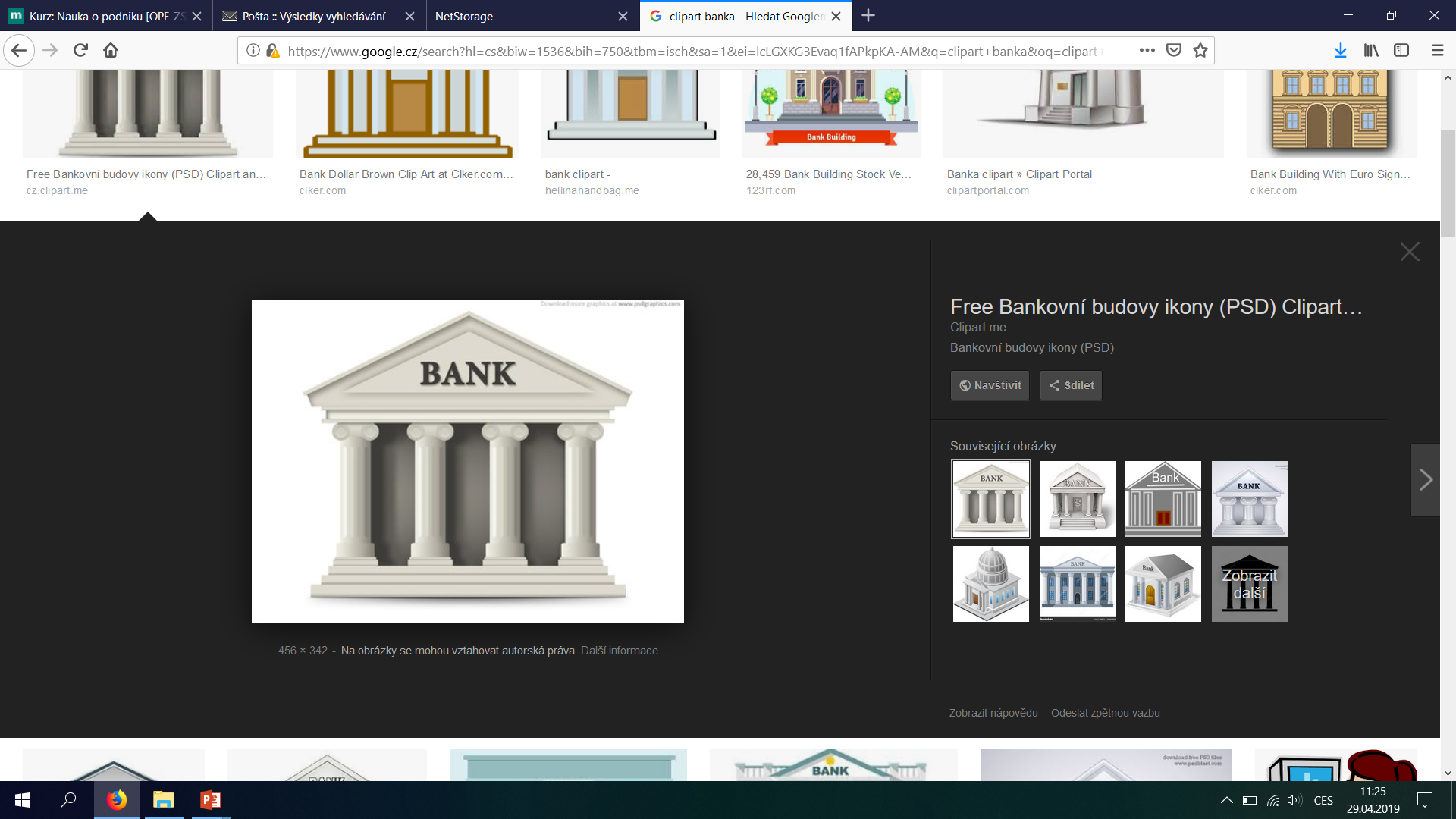 BANKA
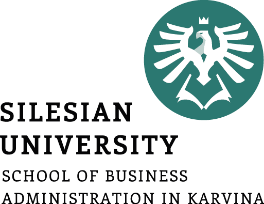 na úrovni podniku pokrývá:
 předvýrobní
 výrobní
 distribuční etapy


spolupůsobí s marketingem
na dosažení konečného
synergického efektu
v oblasti výkonnostní
i nákladové

Místo + čas = základ spokojenosti zákazníka
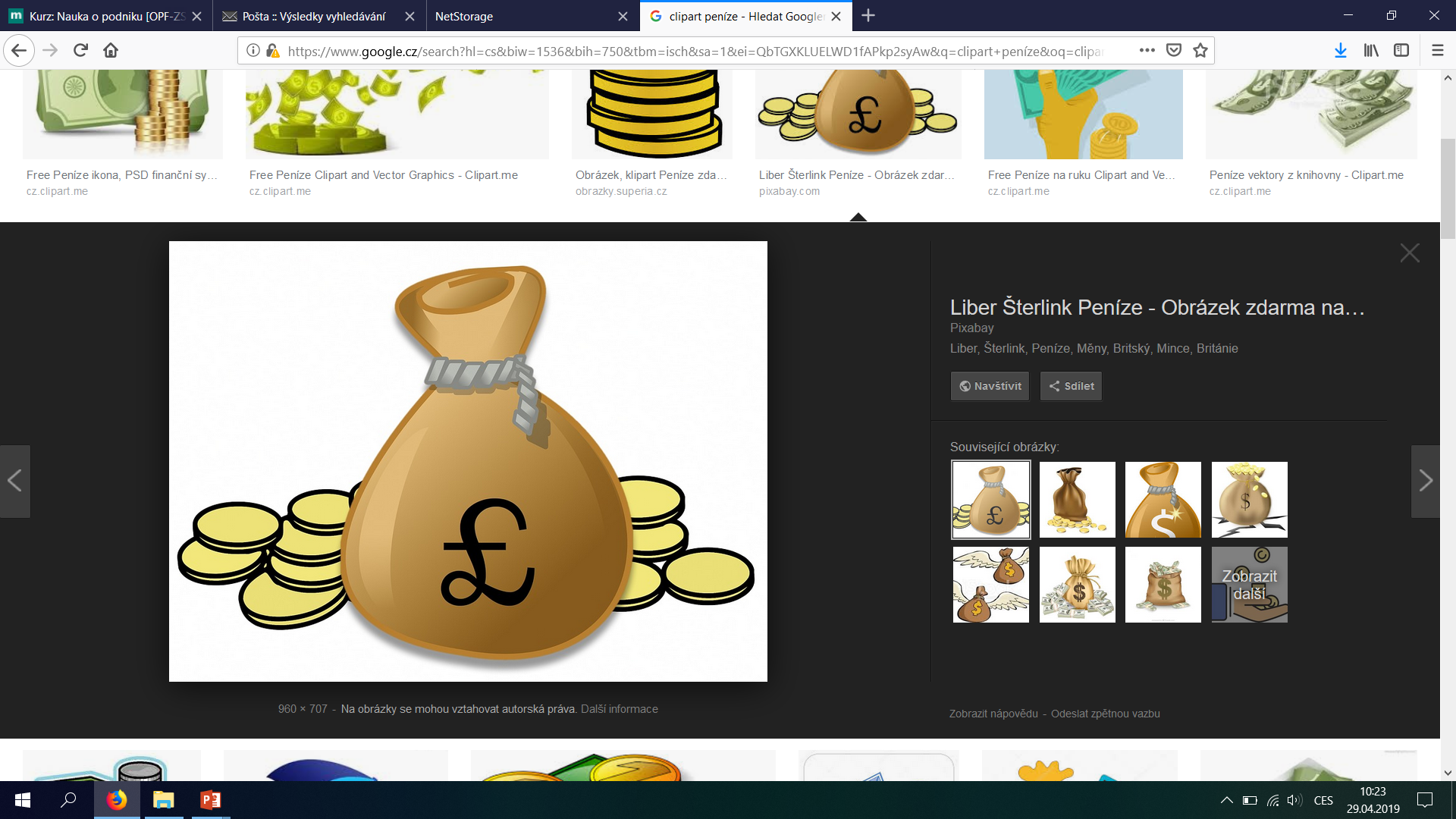 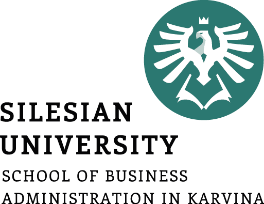 Cíle LOGISTIKY

odvozeny od celopodnikových cílů
základní cíl: optimální uspokojování potřeb zákazníků:
dodávky a další služby zákazníkům musí být uskutečněny na požadované úrovni s minimálními náklady
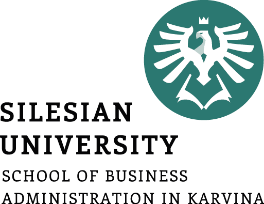 splnění základního cíle je možno sledovat ze dvou pohledů:
Výkonový cíl: dodat požadovaný položky ve správném množství, druhu a kvalitě na správném místě a ve správný čas
Ekonomický cíl: zabezpečit požadované služby s minimálními náklady
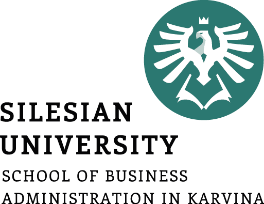 vnitřní logistické cíle: 
snižování nákladů na dopravu, manipulaci, skladování, na výrobu, na zásoby a na řízení
snižování objemu kapitálu vázaného v zásobách a v technických prostředcích logistického systému
vnější logistické cíle:
udržení či zvýšení objemu prodeje a podílu na trhu
krátké dodací lhůty
vysoká úplnost a spolehlivost dodávek 
dostatečná pružnost podniku
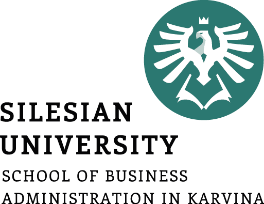 metody logistiky

interdisciplinární věda 
vychází ze systémové teorie, technické kybernetiky, stochastiky, matematického programování a teorie rozhodování
logistik ovládá řadu metod, o kterých se běžně hovoří jako o logistických (i když nebyly vyvinuty v rámci logistiky a používány výhradně pro řešení logistických úloh)
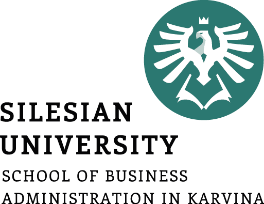 základní metody využívané v logistice:
analytické metody:
systémová analýza
analýza ABC
hodnotová analýza
analýza nákladů a užitku aj.
matematické metody operační analýzy:
matematické a zejména lineární programování (řezné plány, distribuční problém, dopravní problém aj.)
teorie front
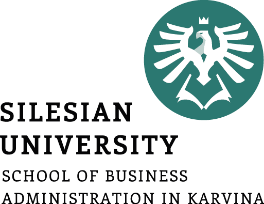 metody síťové analýzy a teorie grafů:
CPM
Pert
MPM
Ganttův diagram aj.
simulační metody
zejména v oblasti řízení zásob
metody prognózování
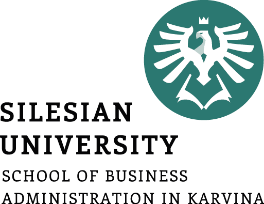 speciální logistické metody:
Just-in-Time (+ Kanban)
centralizace skladů
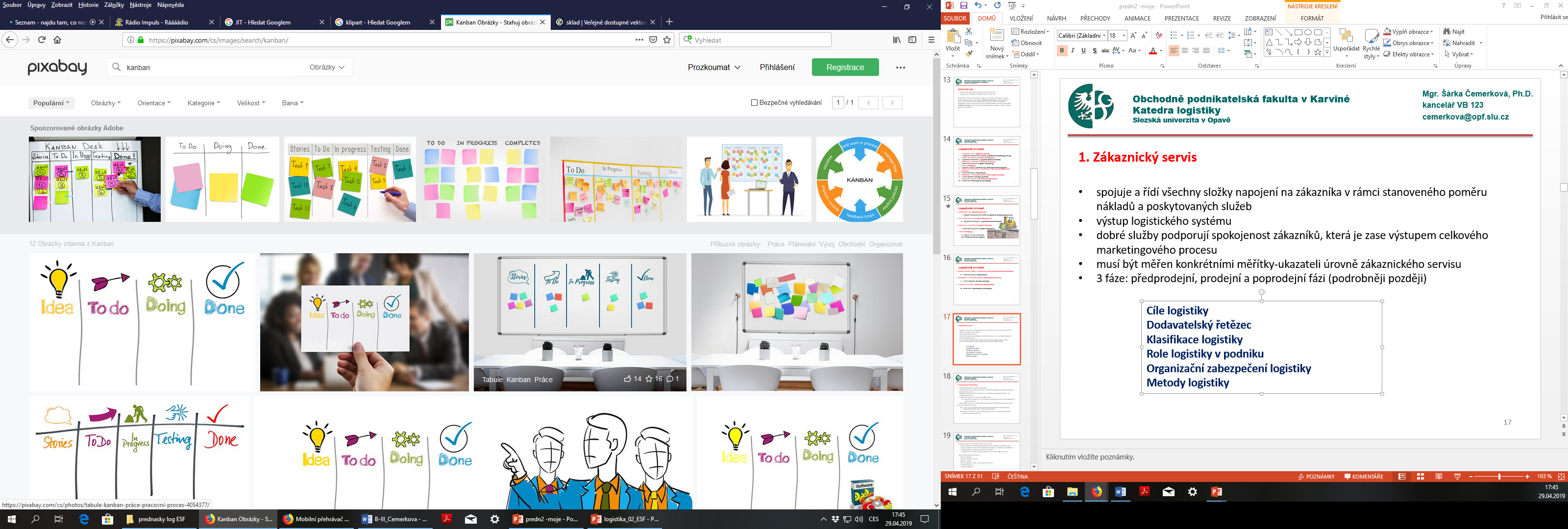 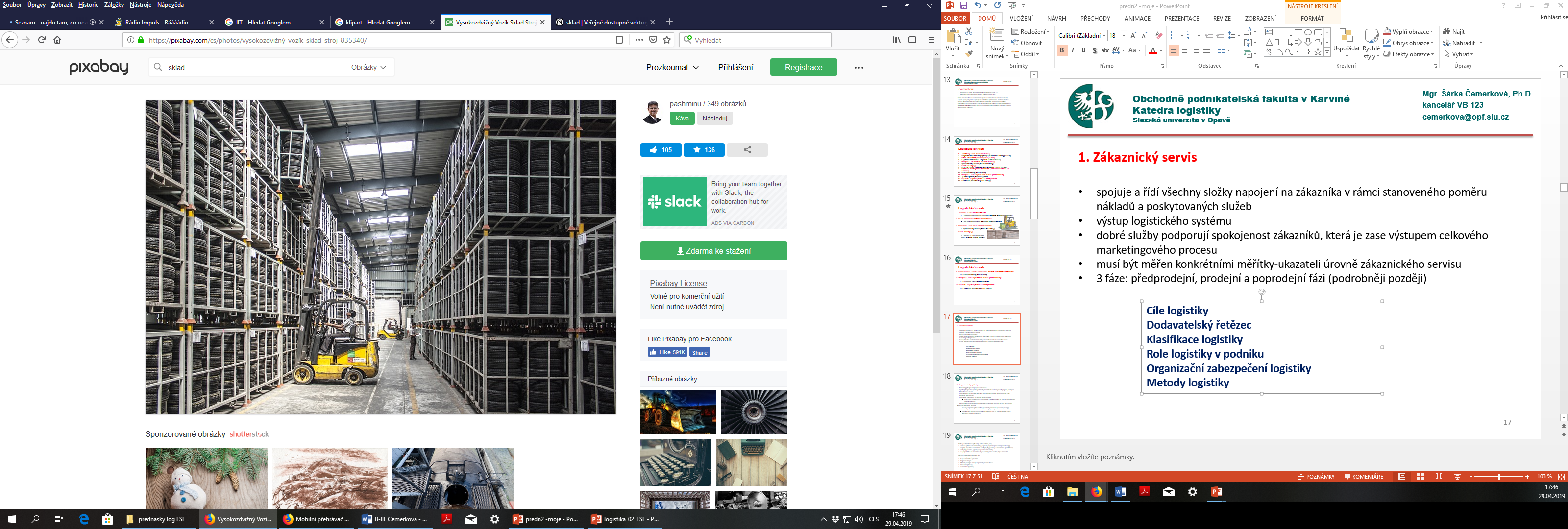 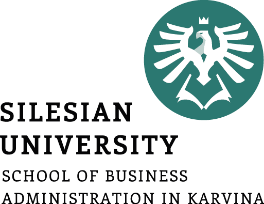 ČLENĚNÍ LOGISTIKY

Podle úrovně problému:
Makrologistika:
globálními aspekty logistiky
vysoký stupeň agregace a makroekonomický přístup
otázky mezinárodní dopravy, mezinárodní a globální integrace výrobních kapacit, dopravy, spojů, cel, národní či mezinárodní legislativy týkající se přepravy a vlivu na životní prostředí
Metalogistika:
dodavatelsko - odběratelské vztahy
dodavatelé surovin, distributoři, zákazníci, logistické podniky, 3 PL, 4PL
Mikrologistika:
řízení toků materiálu, zboží a služeb uvnitř podniku
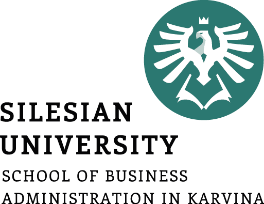 2. Podle činností:
výrobní logistika
obchodní logistika
nákupní (zásobovací) logistika
distribuční logistika
skladovací logistika
dopravní logistika
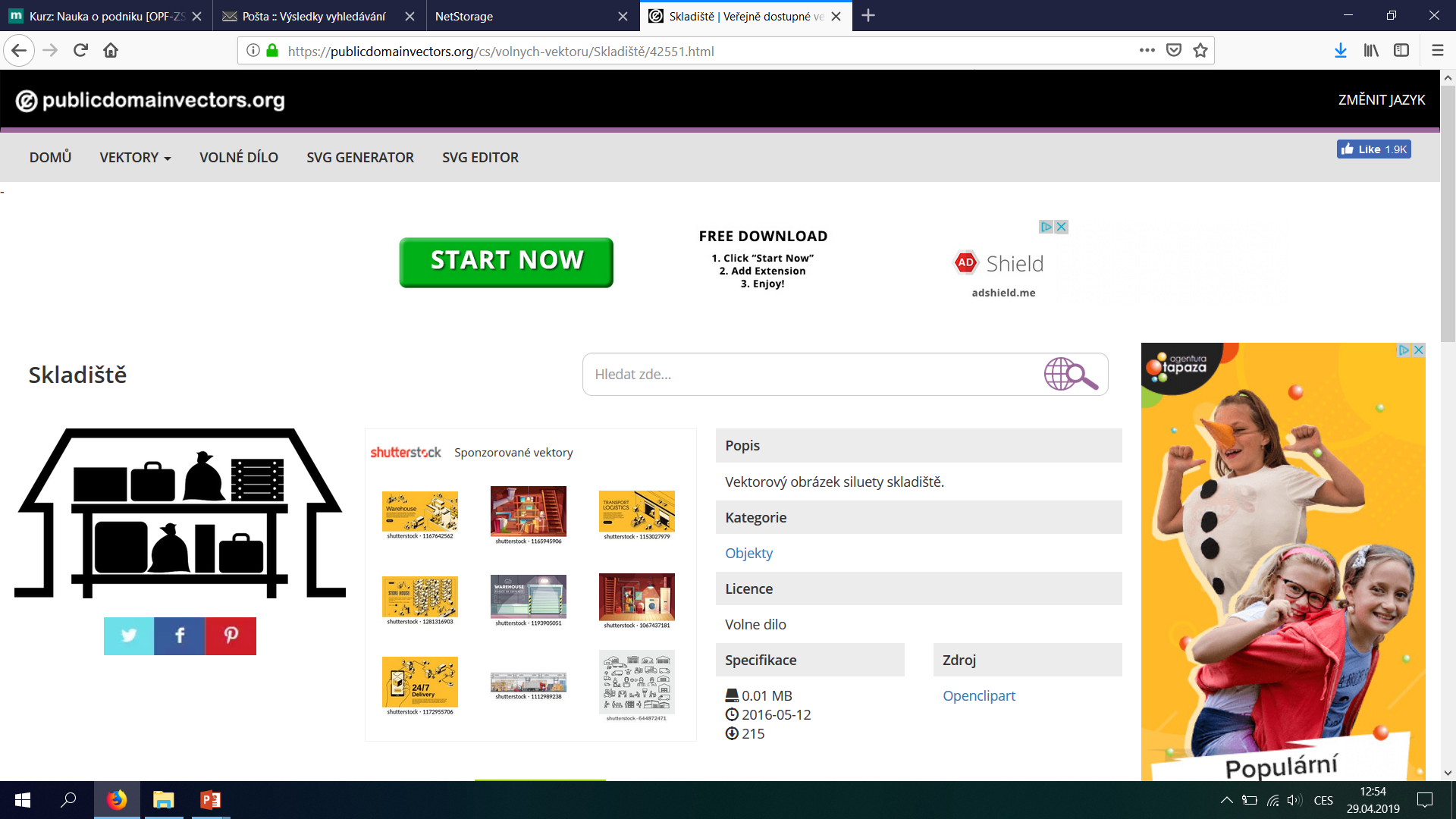 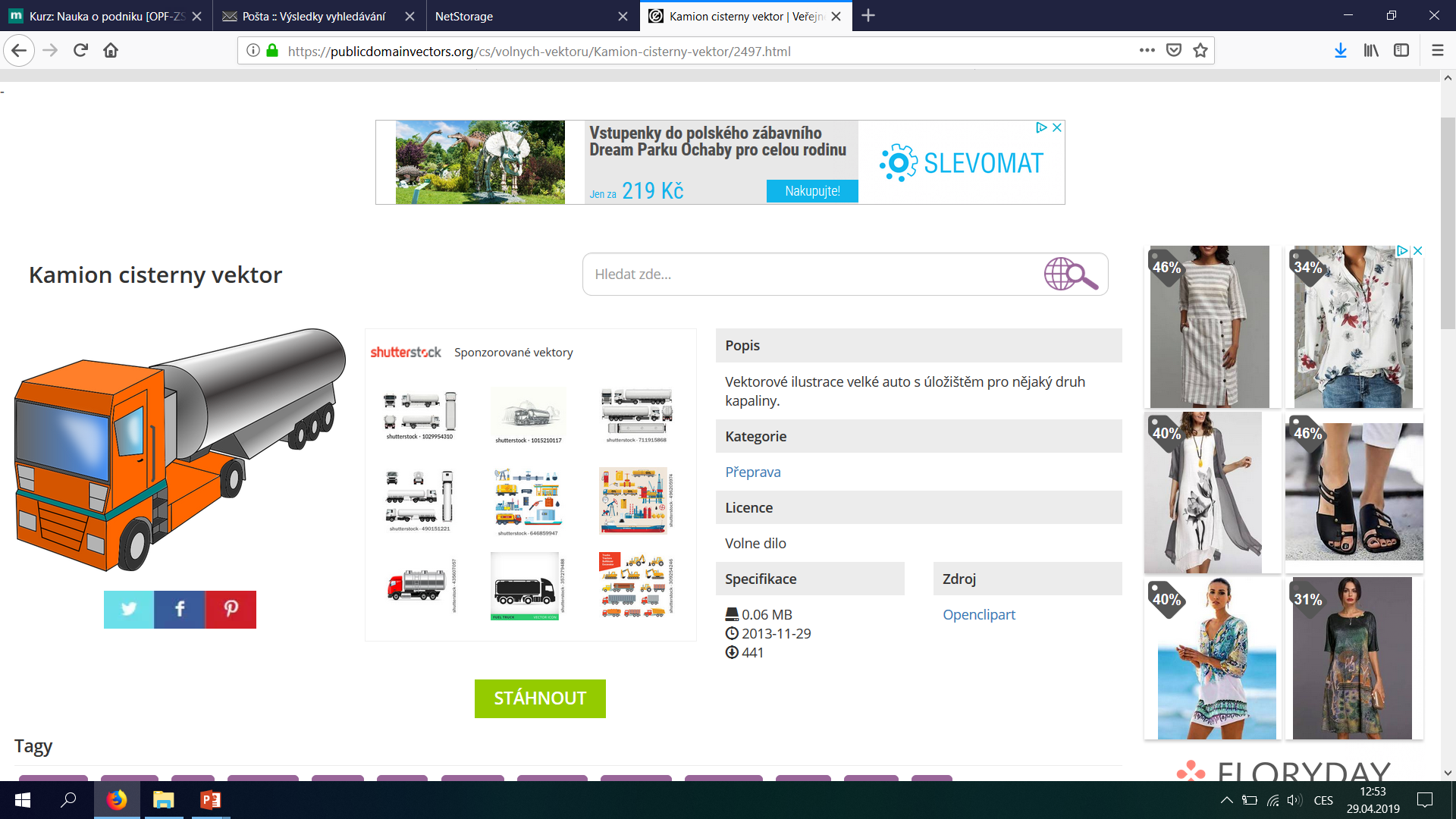 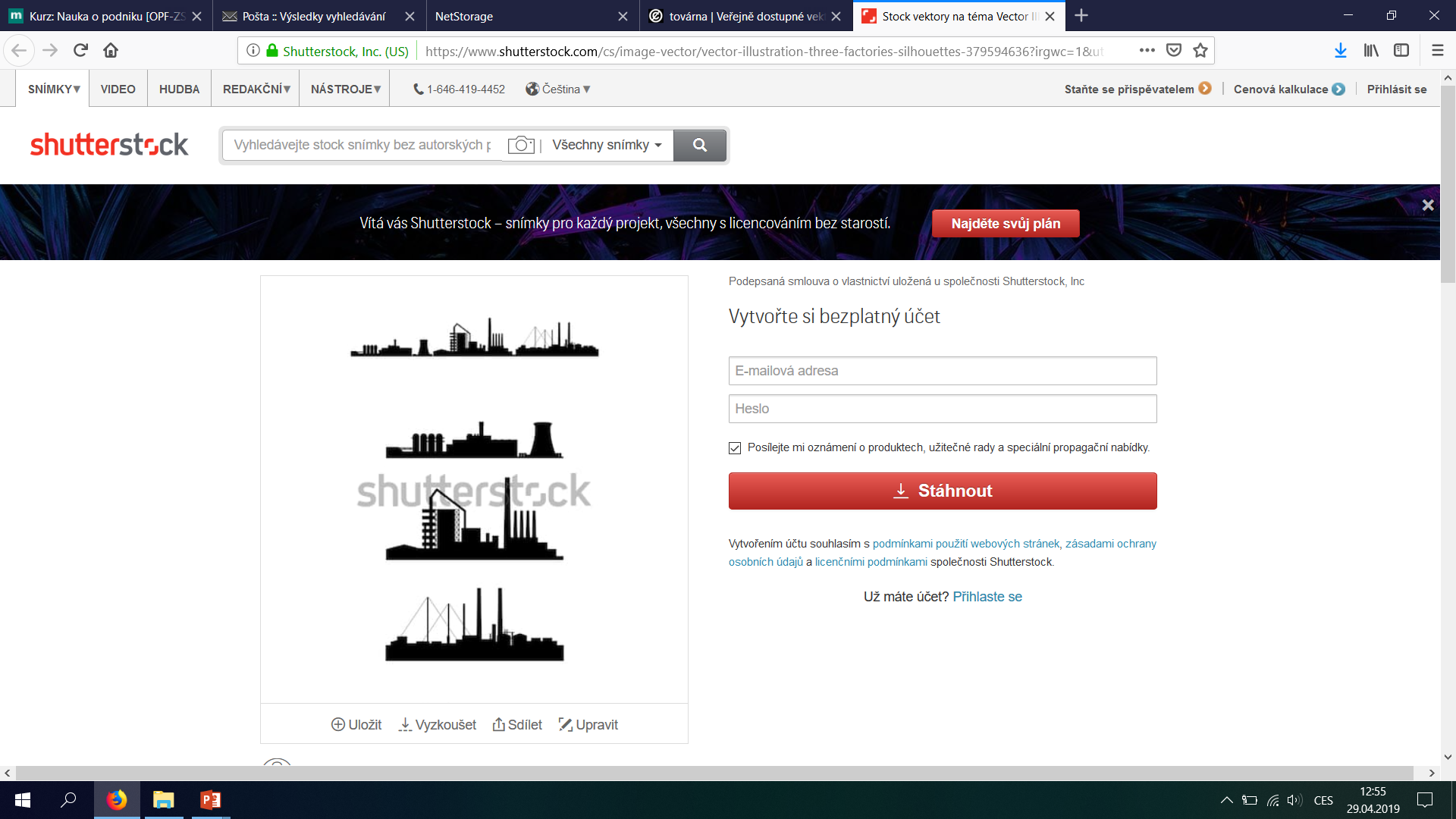 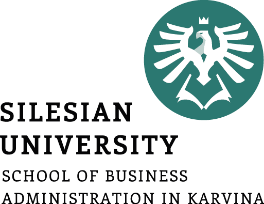 Role logistiky v ekonomicea v podniku

Proč zavádět logistiku do podniku? 
signály nefunkční logistiky
trendy
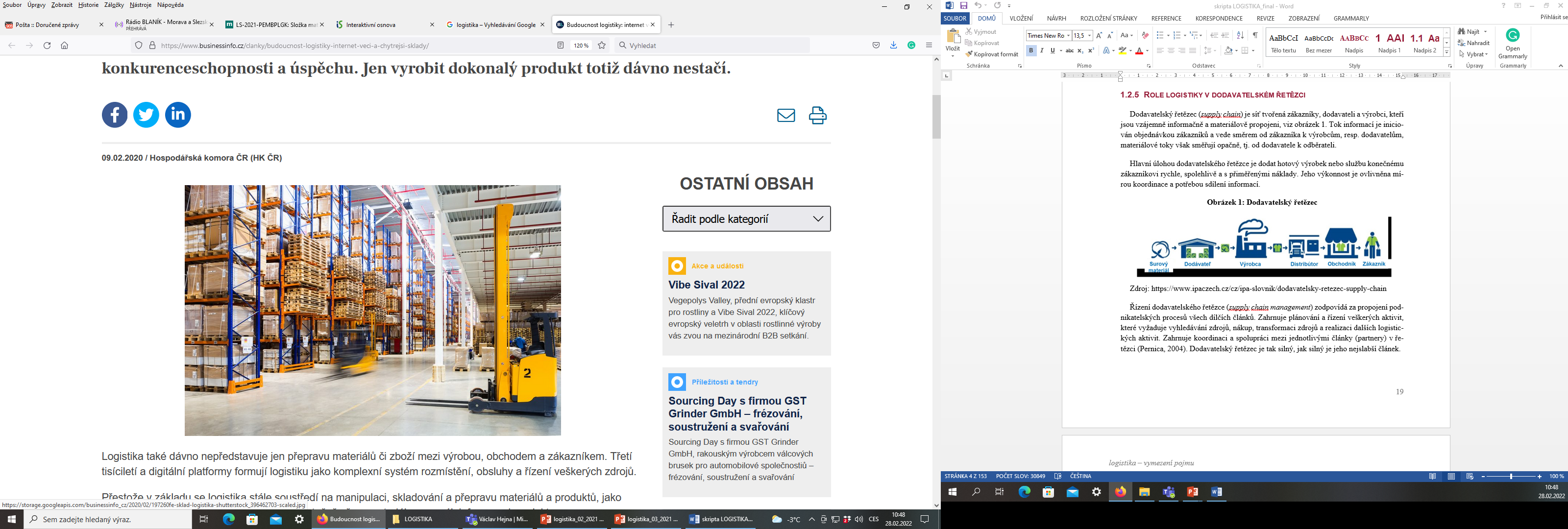 Zdroj: https://www.businessinfo.cz/clanky/budoucnost-logistiky-internet-veci-a-chytrejsi-sklady/
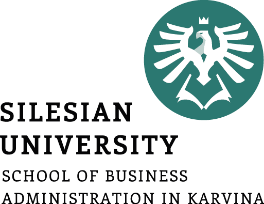 Organizační zabezpečení logistiky podniku

neexistuje jednoznačně vhodné řešení
důležitá je zejména vazba logistiky a marketingu
zřízením organizačního útvaru logistiky nelze automaticky předpokládat, že dojde ke zvýšení prosperity podniku
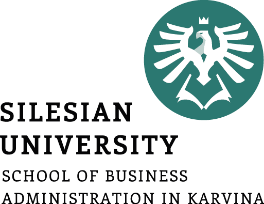 Dodavatelský řetězec (supply chain)
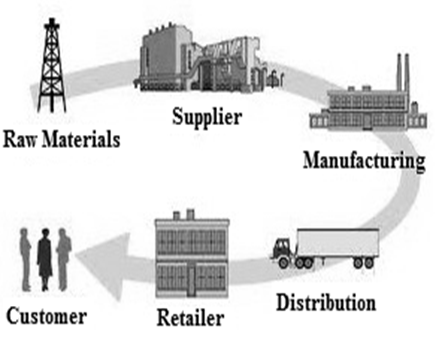 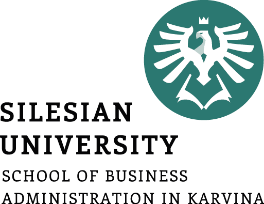 řízení dodavatelského řetězce (SCM):
základní otázka: Co, kdy, kde a jak vyrábět, jak přepravovat apod. tak, aby byly na požadované úrovni splněny požadavky konečného zákazníka?
odpověď zná obvykle jen přímý dodavatel zboží konečnému zákazníkovi
ostatní články řetězce většinou odkázány na informace zprostředkované a na vlastní předpovědi
poptávka konečných zákazníků je stále náhodnější
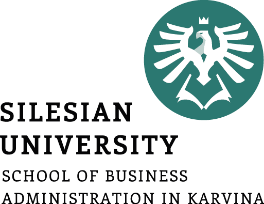 koordinace a spolupráce mezi jednotlivými články v řetězci:
zkracování dodací lhůty
snižování stavu zásob
snižování celkových nákladů dodavatelského systému
dosažení synergických efektů a odstranění negativních efektů spojených s nedostatkem nebo úplnou absencí koordinace a spolupráce mezi prvky systému
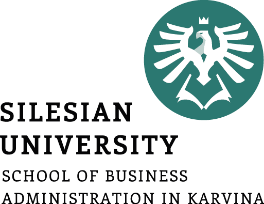 plánování a řízení všech aktivit, které vyžaduje vyhledávání zdrojů, nákup, transformaci zdrojů a realizaci dalších logistických aktivit 
nutnost využit moderní komunikační prostředky:
při výměně informací v dodavatelském systému
při implementaci moderních logistických přístupů
koordinace s výrobou, marketingem, prodejem, navrhováním výrobků, financováním a informačními technologiemi
Přístupy k SCM – automobilky, obchodní řetězce, Japonsko (Keiretsu)
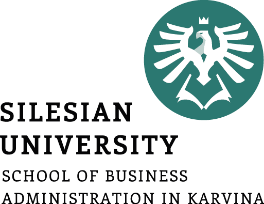 INTEGRACE LOGISTICKÝCH ČINNOSTÍ V SCM
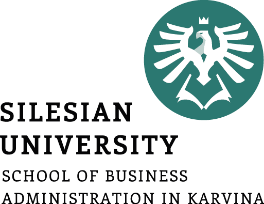 logistika je ta část řízení dodavatelského řetězce, která plánuje, realizuje a efektivně a účinně řídí:
toky směrem vpřed i zpět
skladování zboží, služeb a příslušných informací od místa původu do místa spotřeby tak, aby byly splněny požadavky zákazníka
zapojení logistiky do všech úrovní plánování a realizace:
strategické
operativní
taktické
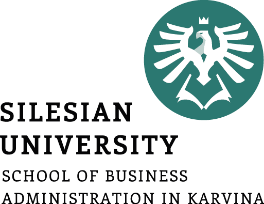 Logistické činnosti

Zákaznický servis
Prognózování poptávky
Řízení stavu zásob
Logistická komunikace
Manipulace s materiálem
Vyřizování objednávek - objednávkový cyklus
Balení
Podpora servisu a náhradní díly
Stanovení místa výroby a skladování
Pořizování/ Nákup
Manipulace s vráceným zbožím
Zpětná (reverzní) logistika
Skladování
Doprava a přeprava
Úroveň zákaznického servisu
Zákaznický servis
Podpora servisu a náhradní díly
Manipulace s vráceným zbožím
Náklady na udržování zásob
Řízení stavu zásob
Balení
Zpětná logistika
Přepravní náklady
Doprava a přeprava
Skladovací náklady
Skladování
Výběr místa výroby a skladů
Množstevní náklady
Manipulace s materiálem
Pořizování/Nákup
Náklady na vyřizování objednávek  a IS
Vyřizování objednávek
Logistická komunikace
Prognózování poptávky
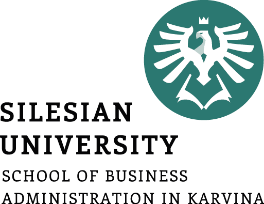 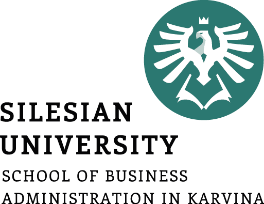 Shrnutí přednášky
Umíte:
Definovat cíle logistiky
Popsat dodavatelský řetězec a požadavky na jeho řízení
Klasifikovat logistiku z různých úhlů pohledu
Vysvětlit roli logistiky v podniku
Uvézt možnosti organizačního zabezpečení logistiky v podniku
Stručně charakterizovat metody logistiky
Vysvětlit význam SCM a řízení logistiky
Vyjmenovat logistické činnosti